Обука за стечајне управнике: Србија



Годишња конференција АЛСУ
25-28 Новембар 2024
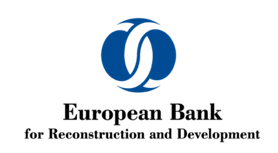 Catherine Bridge Zoller
Senior Counsel, Програм правне транзиције
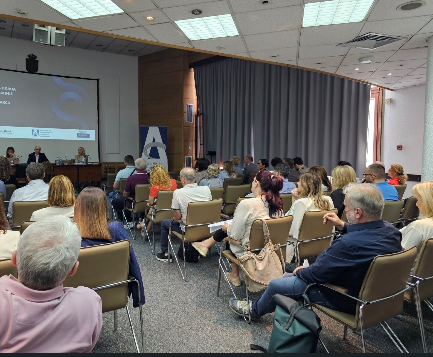 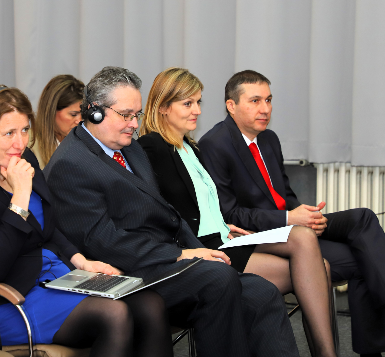 ПРОГРАМ ОБУКЕ АЛСУ 2024
8 обука укупно: 3 семинара у сваком од 3 града (Београд, Ниш и Нови Сад) и 5 вебинара
Последњи вебинар (финансијско рачуноводство) у децембру 2024
Укупно 758 учесника обуке до сада
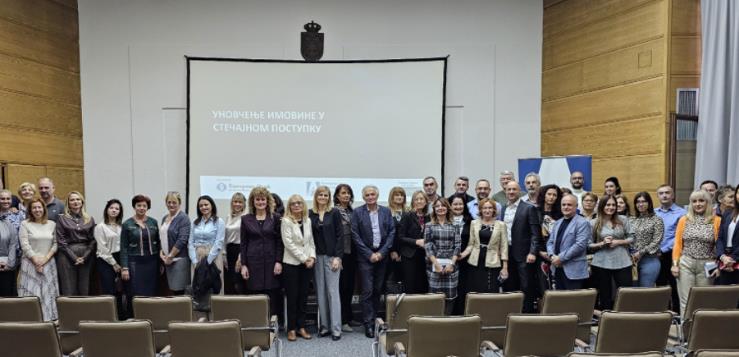 ТИМ ПРОЈЕКТА
Два међународна експерта и четири локална експерта уз гостујуће стручњаке за подршку специфичним темама, обухват практичних, правних и финансијских области
EBRD Вођа Пројекта
Catherine Bridge Zoller
Локални експерти
Међународни експерти
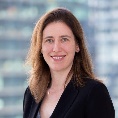 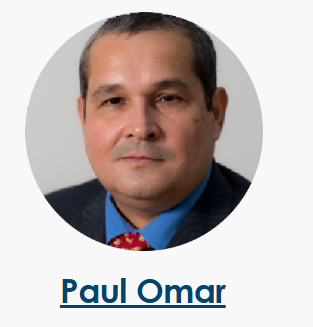 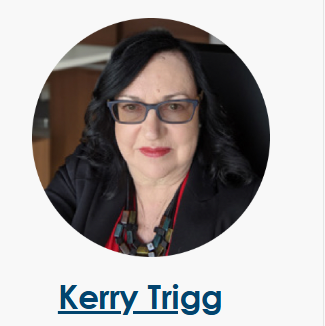 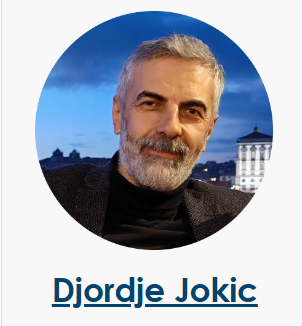 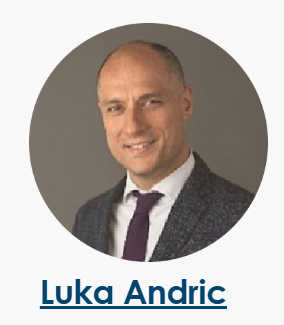 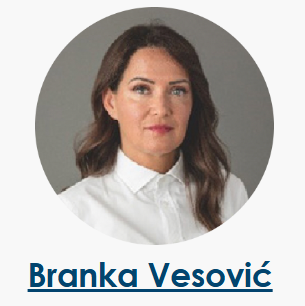 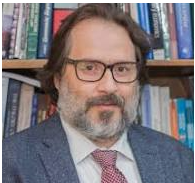 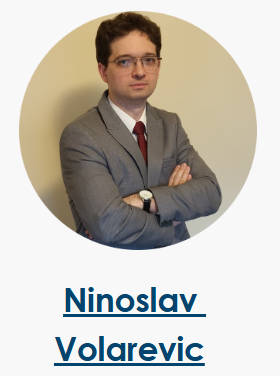 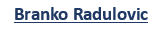 Кључна ДОСТИГНУЋА
8 радних свезака и 23 презентације сачињени од стране тима међународних и домаћиx стручњака
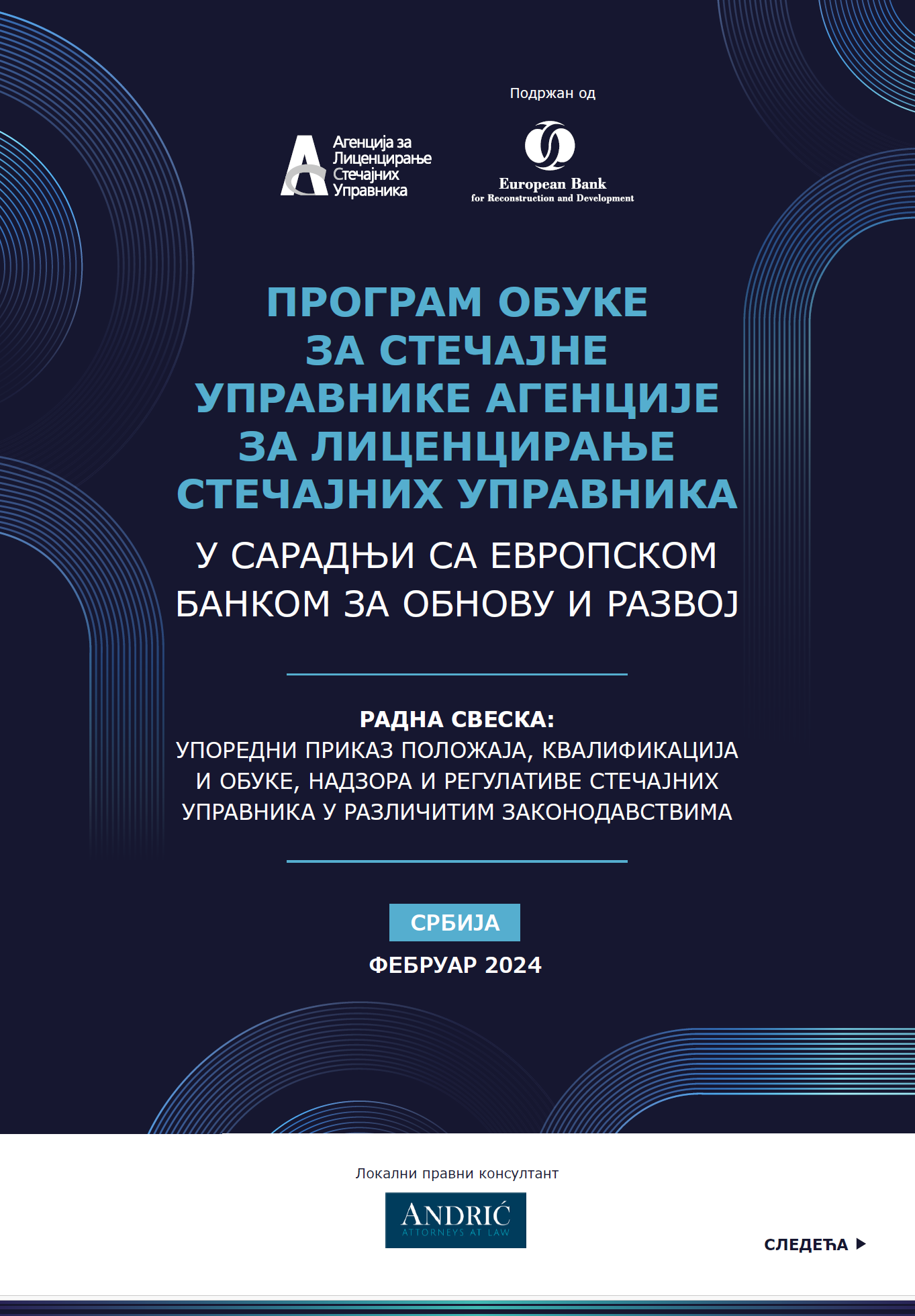 Све доступно на сајту АЛСУ: www.alsu.gov.rs/category/vesti/izvestaji-sa-dogadjaja-i-obuka/ и EBRD: https://ebrd.ltp-elearning.com/
ПРИЛОГ 1: ПРЕГЛЕД ПРОГРАМА ОБУКЕ(1/2)
ПРЕГЛЕД ПРОГРАМА ОБУКЕ(2/2)
ХВАЛА НА ПАЖЊИ